Canva
Canvaをつかってみよう
-Chromebook編-
Canvaにログイン
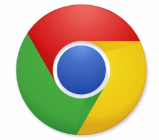 Chromeブラウザを起動しL-Gateの「教材・アプリ」から
Canvaをタップします
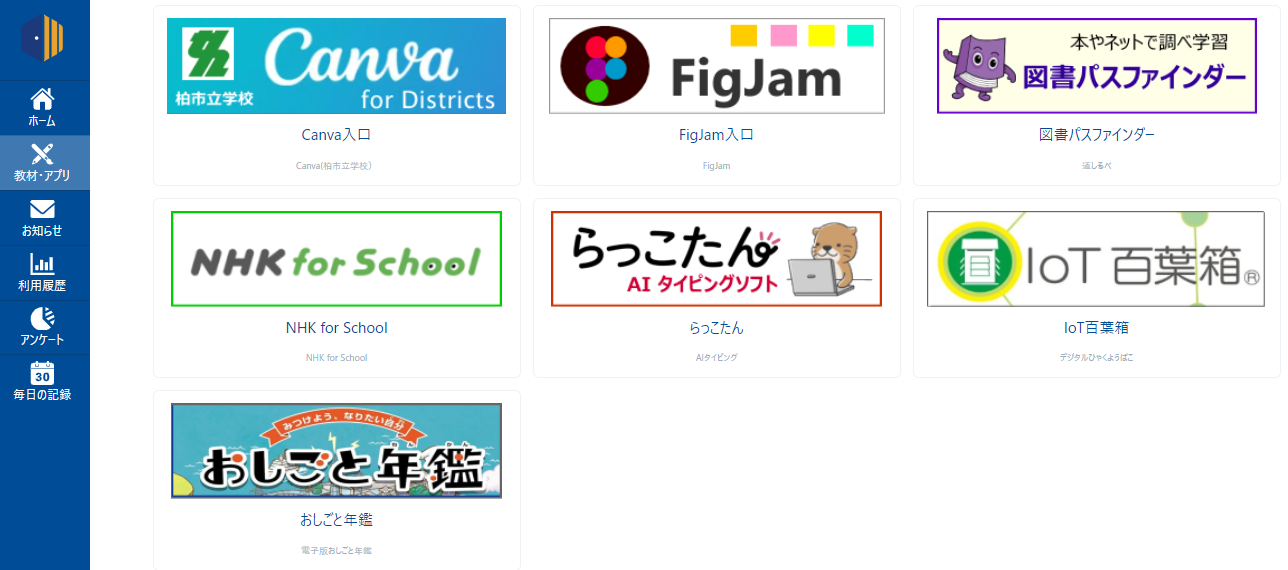 Canvaにログイン
青い画面が表示された場合は、ドアのマークをタップします
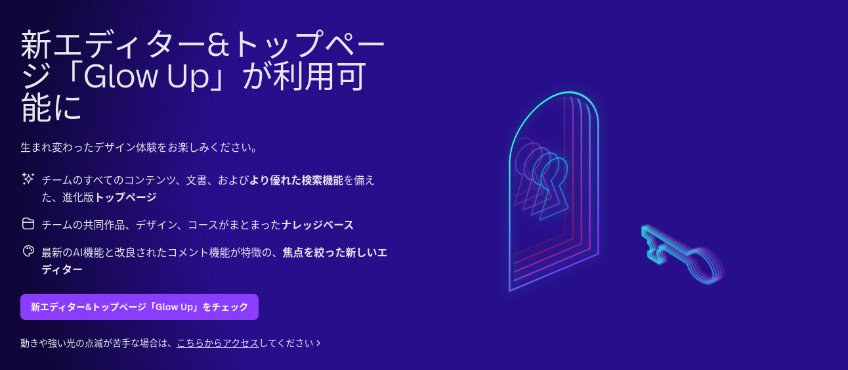 Canvaにログイン
自動的に「柏市立学校」にログインするまで待ちましょう
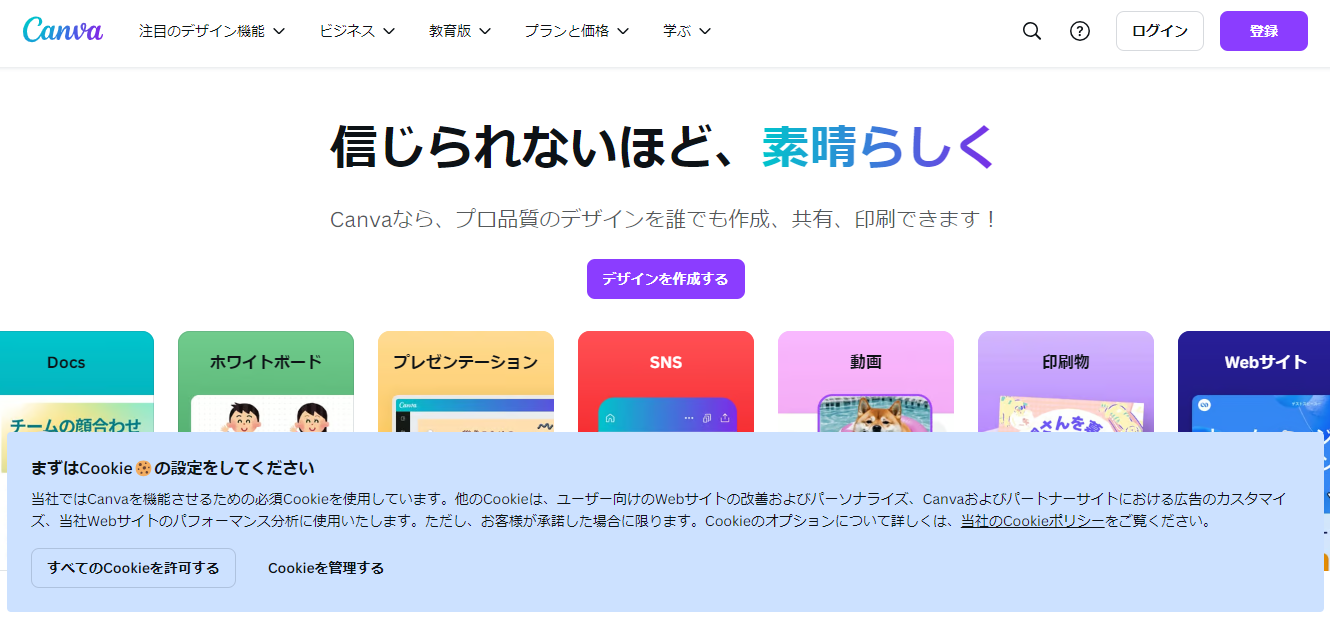 Cookieの確認画面が出たら
「許可する」を選択します
（※英語の場合も左を選択）
Canvaにログイン
画面が切り替わらない時は、
ログインをタップして　自分のアカウントでログインします
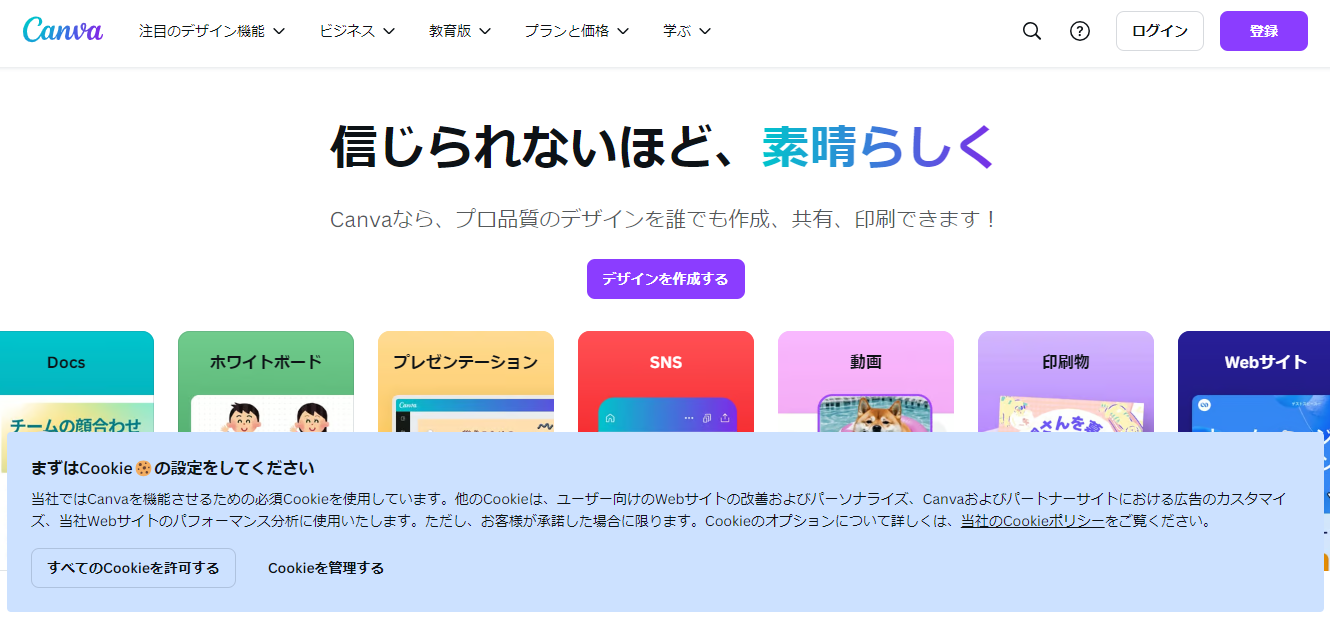 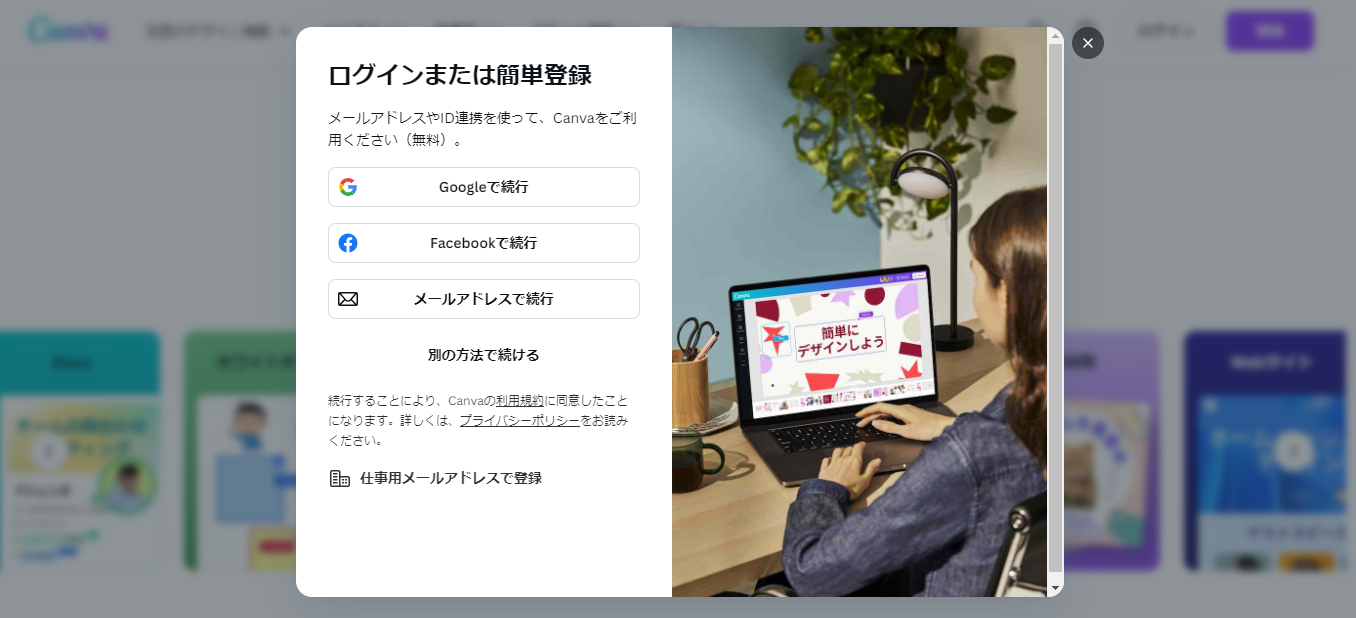 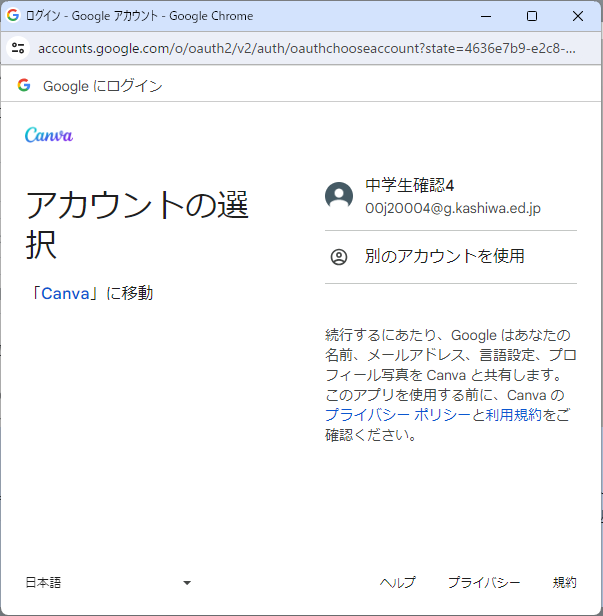 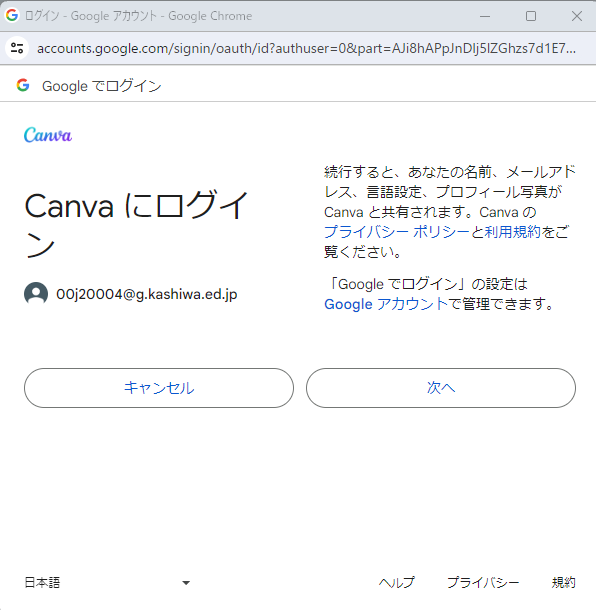 ページが英語だった場合
右上の設定（歯車マーク）から言語を日本語に変更しましょう
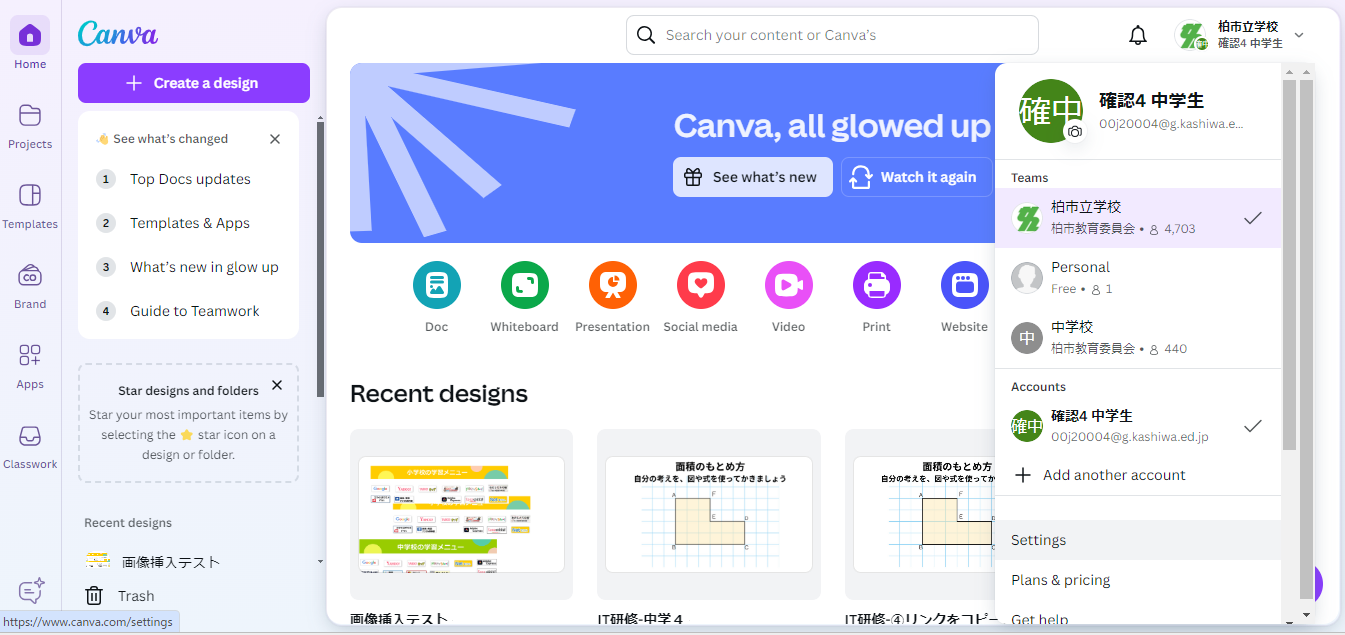 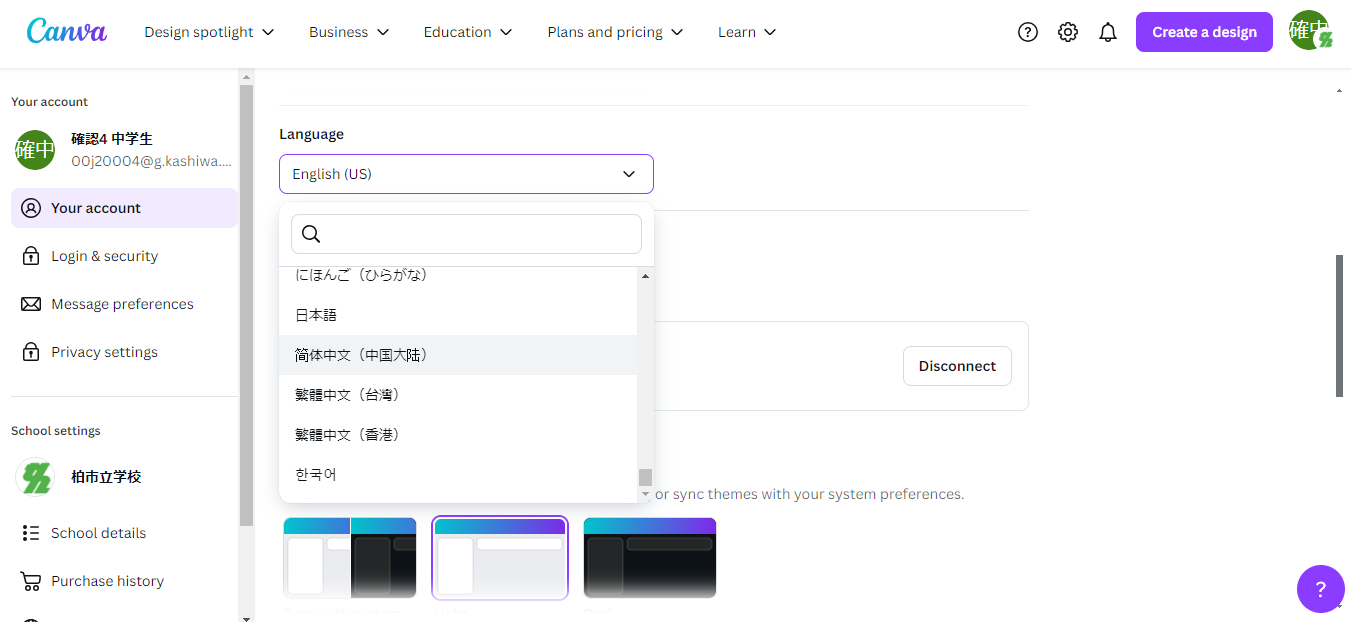 ③Languageの
「∨」タップします
①アカウントをタップ
④スクロールして
「日本語」を選びます
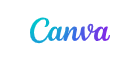 画面左上のCanvaロゴをタップして
ホーム画面に戻ります
②Settingをタップ
Canvaのチームを確認
「柏市立学校」でCanvaを使いましょう
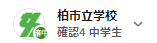 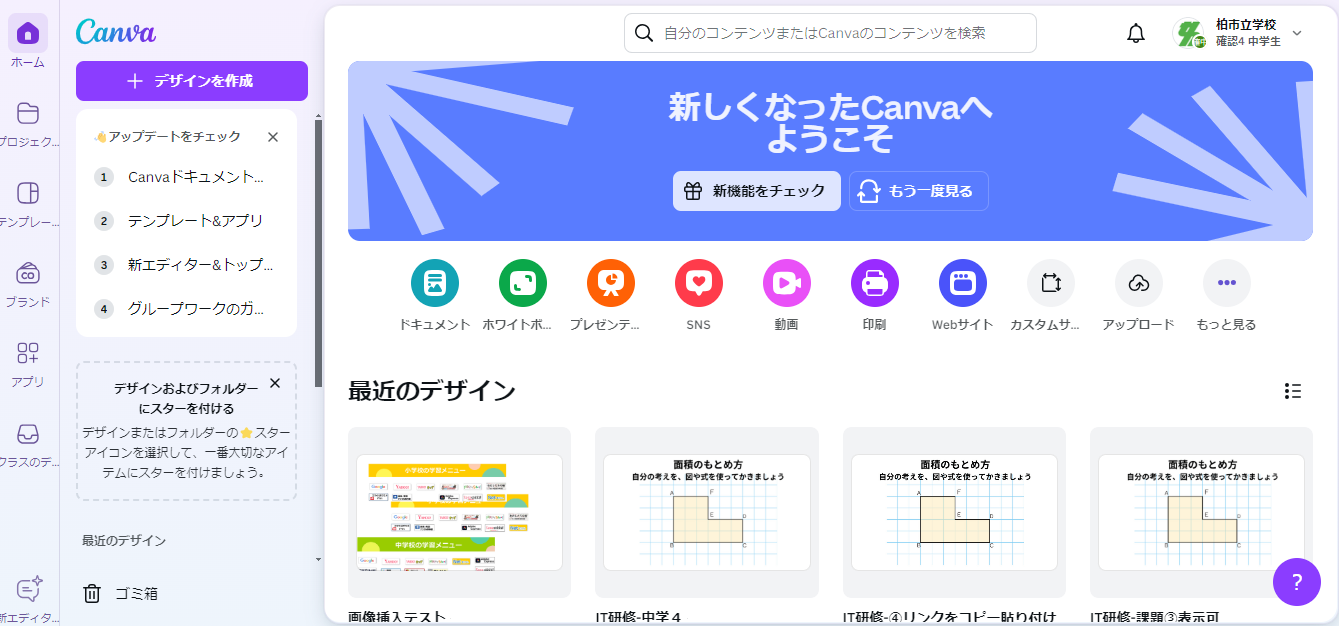 別のチーム名が
　表示されている場合は
　「∨」のプルダウンをタップし、
　「柏市立学校」を選択（タップ）します
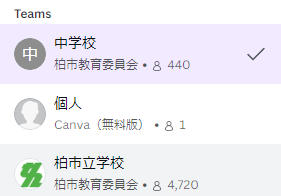 ポスターを作ってみよう
・Canva上部のアイコンから「ポスター」を選択します
・アイコンがない時は、「もっと見る」をタップして、出てくる一覧から
　選択しましょう
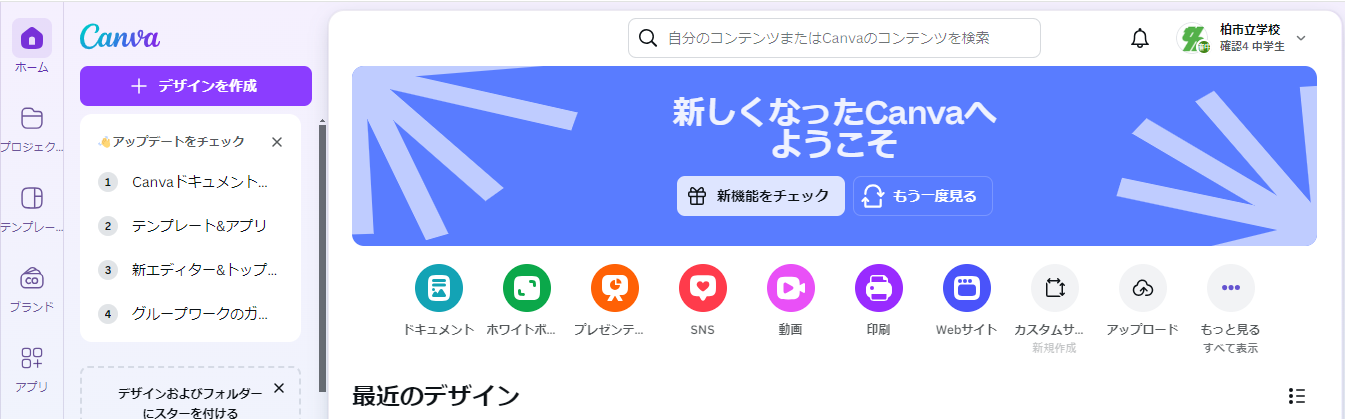 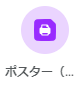 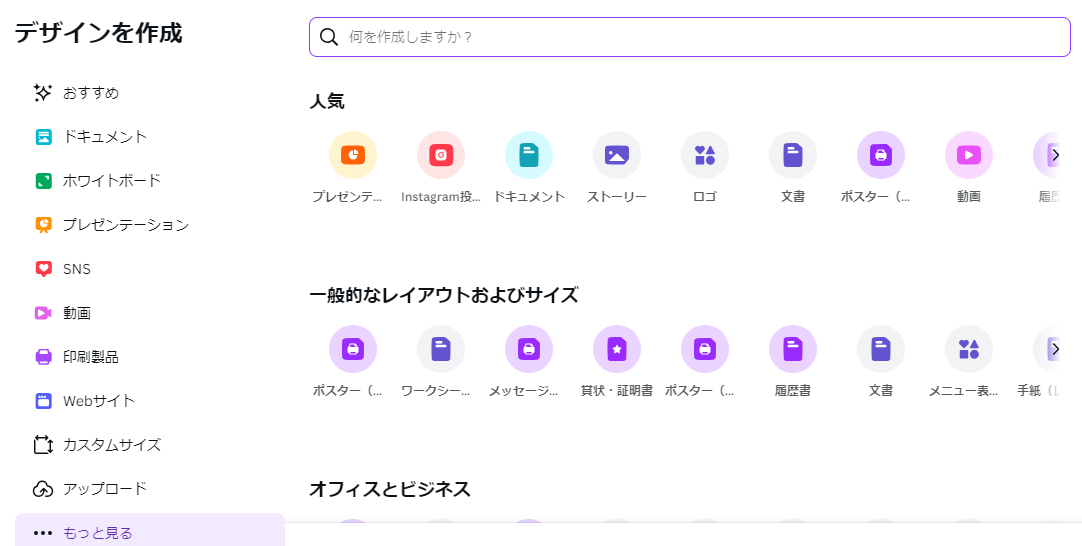 ポスターの編集画面について
メニュー
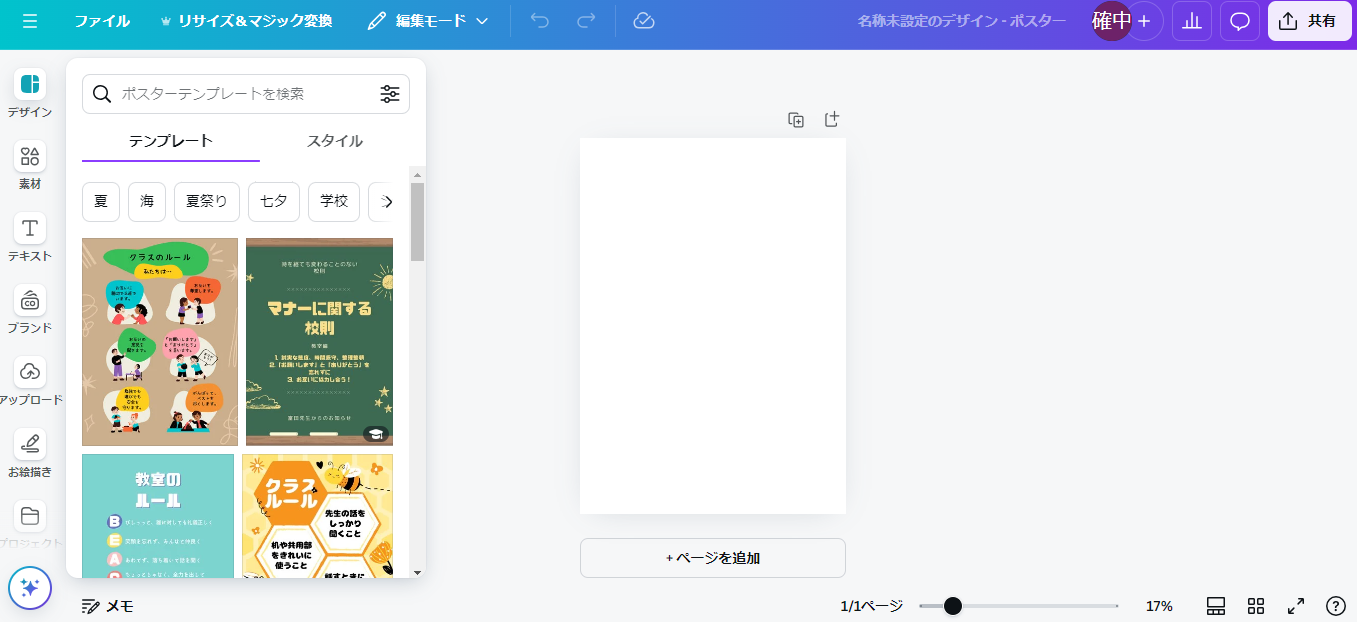 編集エリア
文字やイラストなどを
入れられます
作品に名前をつけよう
最初に作るときは、ファイルに名前をつけましょう
メニューのファイルから　　　マークをタップし名前を変更しましょう
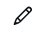 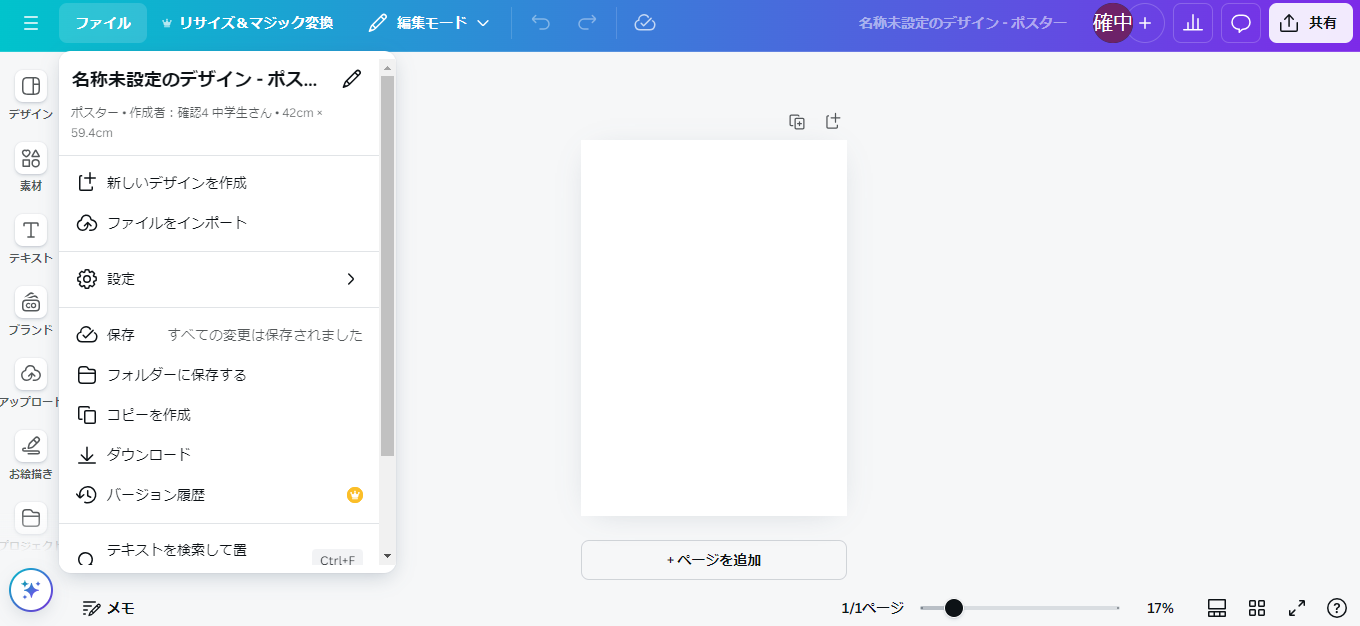 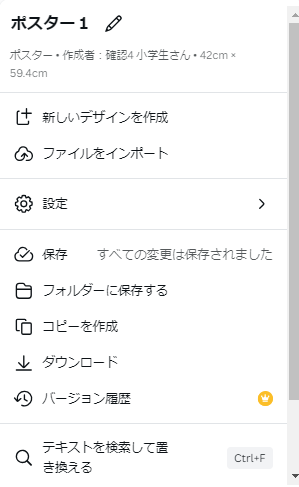 ここにファイル名を入力します
写真を入れよう
自分で撮影した写真をアップロードして、ポスターに入れましょう
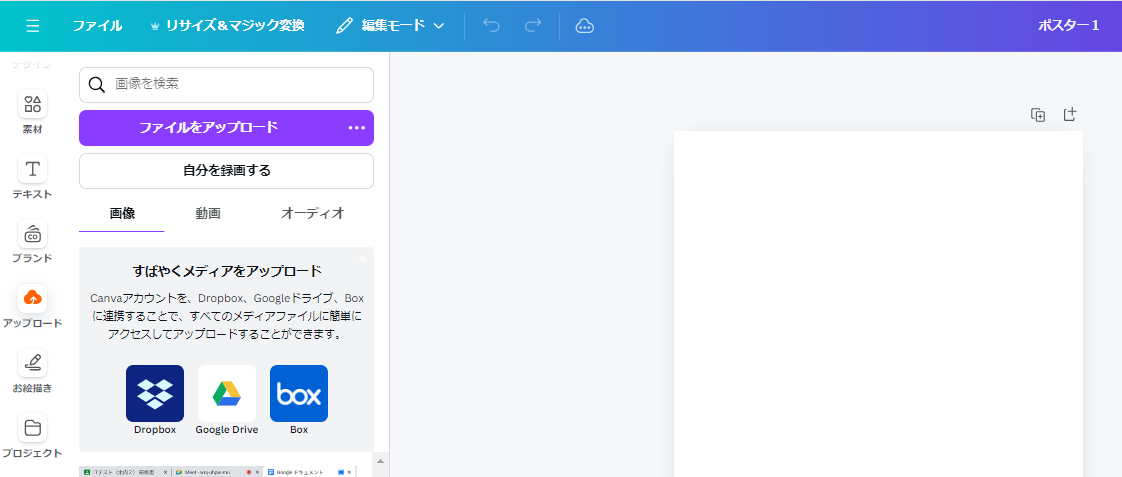 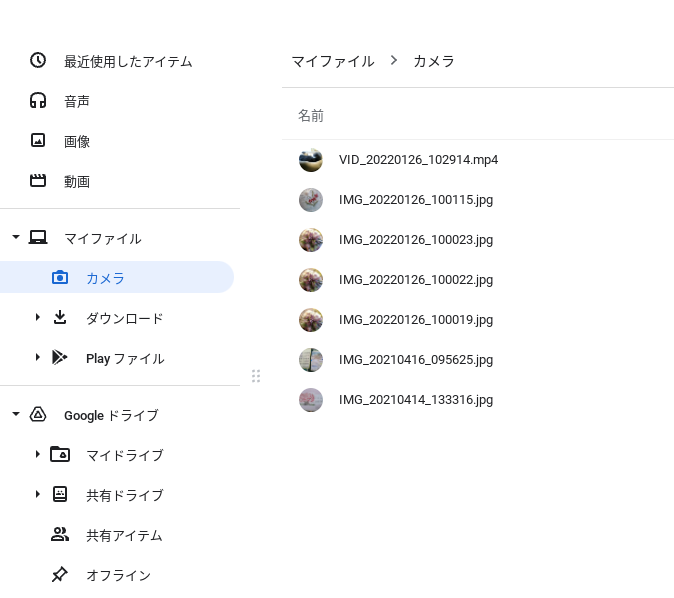 ②「ファイルをアップロード」
をタップします
③入れたい写真をタップします
①「アップロード」を
タップします
写真を入れよう
選んだ写真がアップロードされるので、タップしてポスターに入れましょう
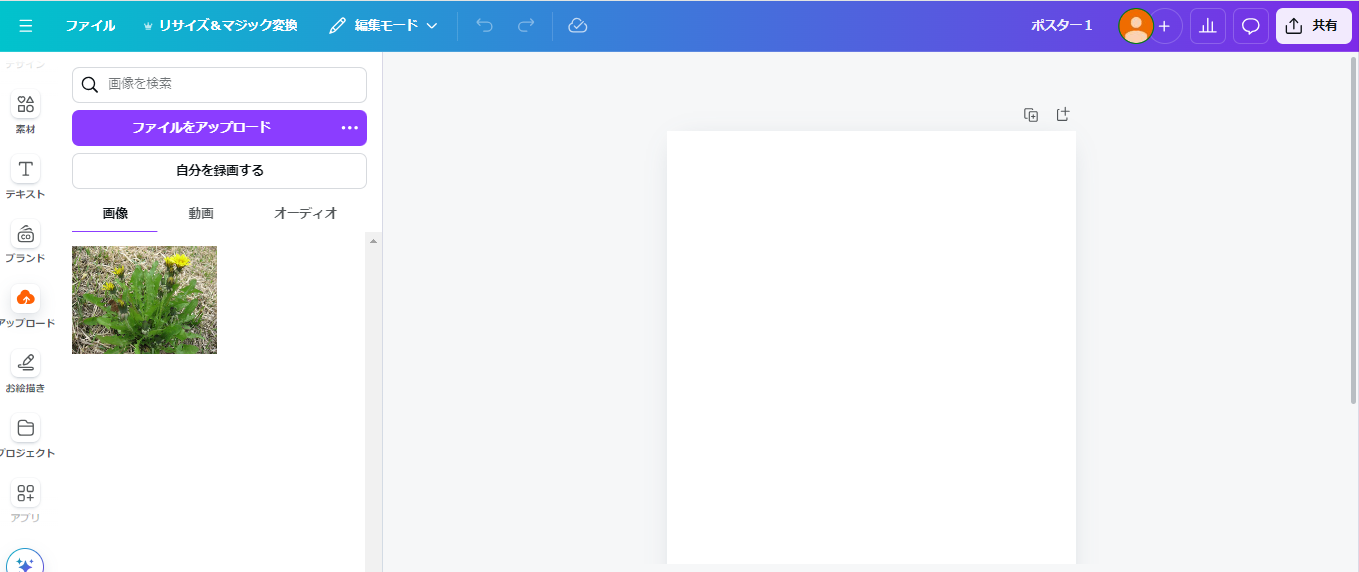 入れたい写真をタップします
文字を入れよう
タイトルや文字などのテキストボックスを入れましょう
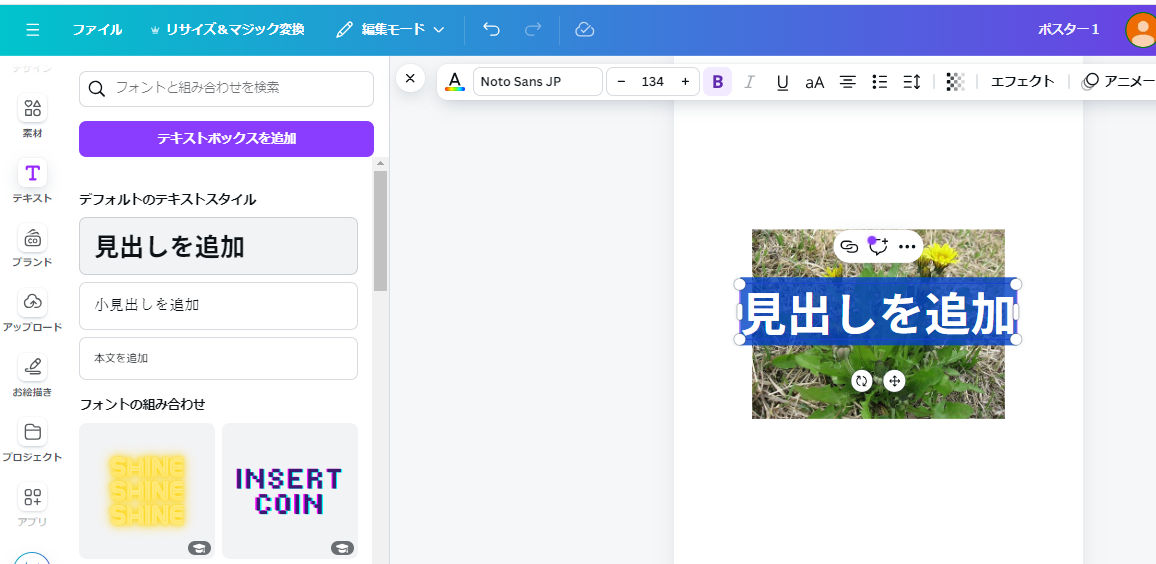 ①「テキスト」
をタップします
③タイトルの文字を
　入力します
②テキストスタイル
(文字の大きさなど)を選びます
回転　　　 　 　　　　移動
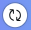 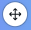 文字を入れよう
文字の色・大きさ・形（フォント）を変えましょう
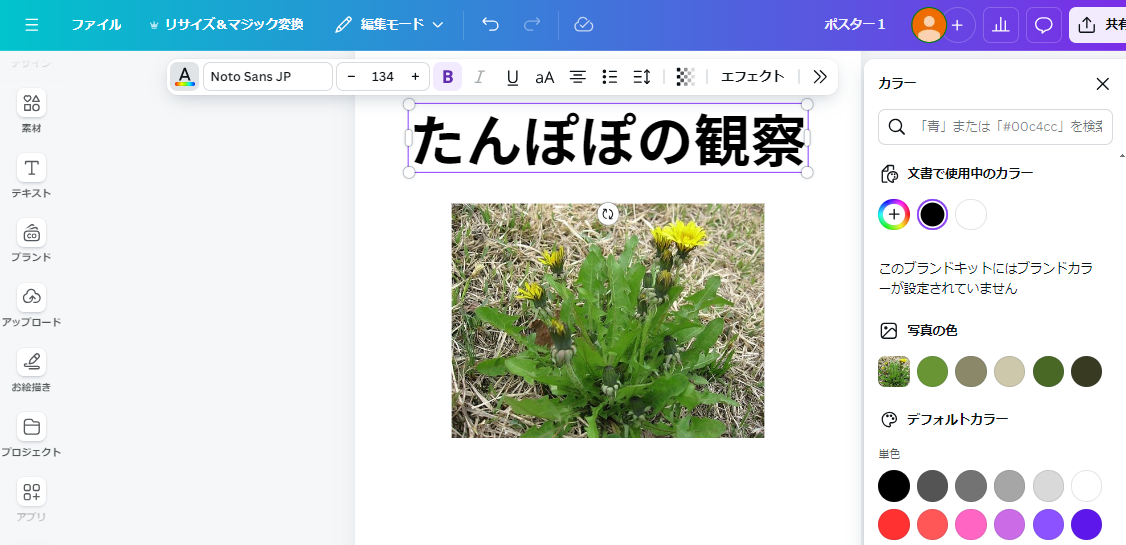 文字の色
文字の形
（フォント)
文字サイズ
変えたい文字をタップして変更します
Canvaのイラストを入れよう
キーワードを入れて、Canvaの中の好きな画像を入れましょう
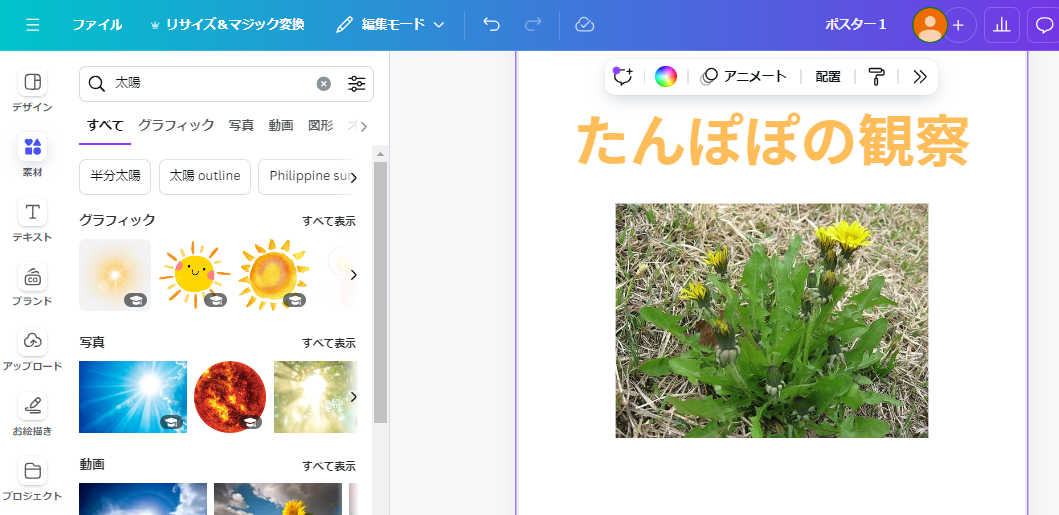 ②画像を探すための
キーワードを入力します
①「素材」を
タップします
Canvaのイラストを入れよう
キーワードを入れて、Canvaの中の好きな画像を入れましょう
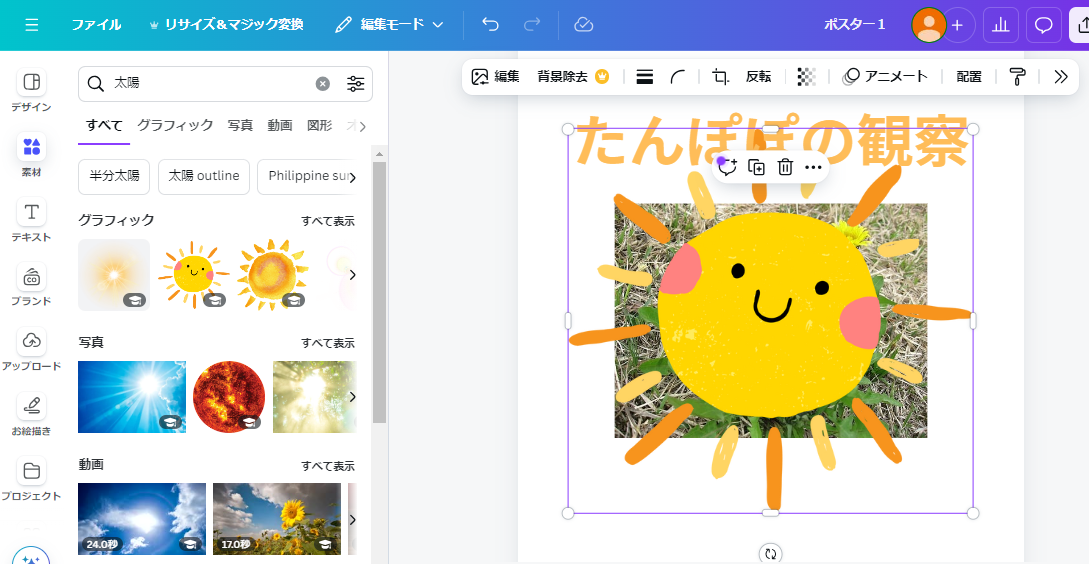 イラストをドラッグで移動
〇にカーソルを合わせ
　　 矢印マークで
ドラッグして大きさを
変えます
キーワードでヒットした
画像が表示されるのでタップして入れます
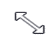 背景に色をつけよう
背景に色をつけましょう
②背景色マークを
　　タップします
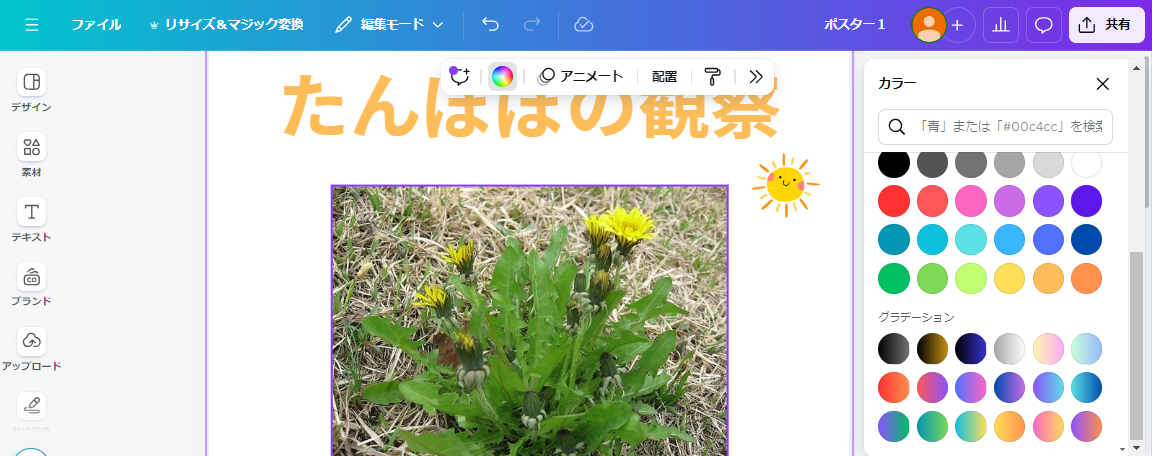 ①編集エリアをタップします
③色をタップします
背景（はいけい）にデザインをつけよう
「背景」アイコンを表示させましょう　　　　　（はじめての利用時だけ）
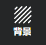 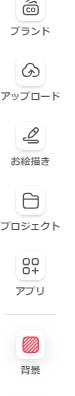 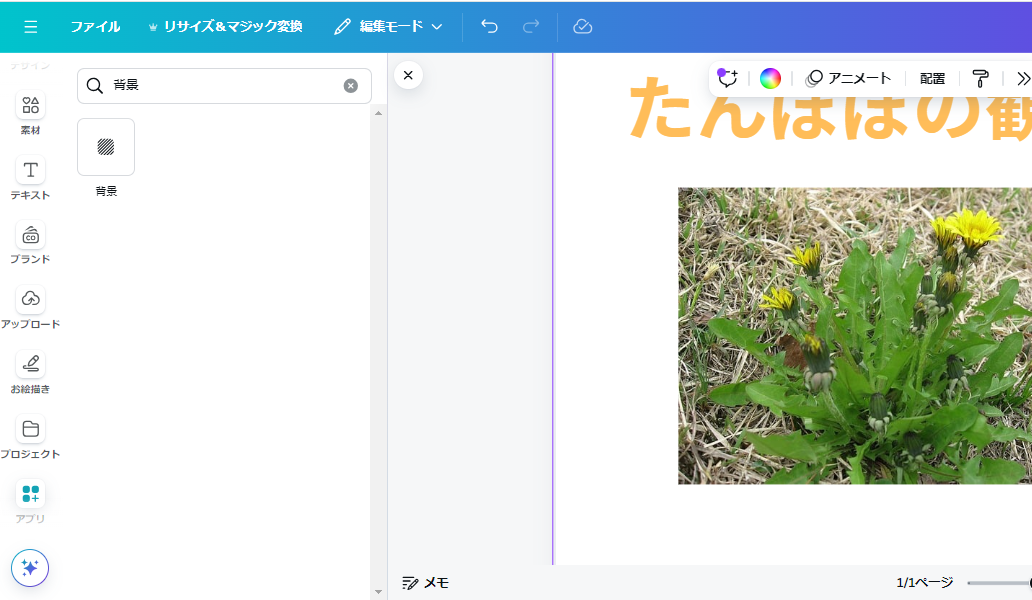 ②「背景」と入力して
　　エンターキーを押します
③背景　をタップします
メニューに「背景」アイコンが
追加されます
①アプリをタップします
背景にデザインをつけよう
「背景」アプリで、背景にデザインをつけましょう
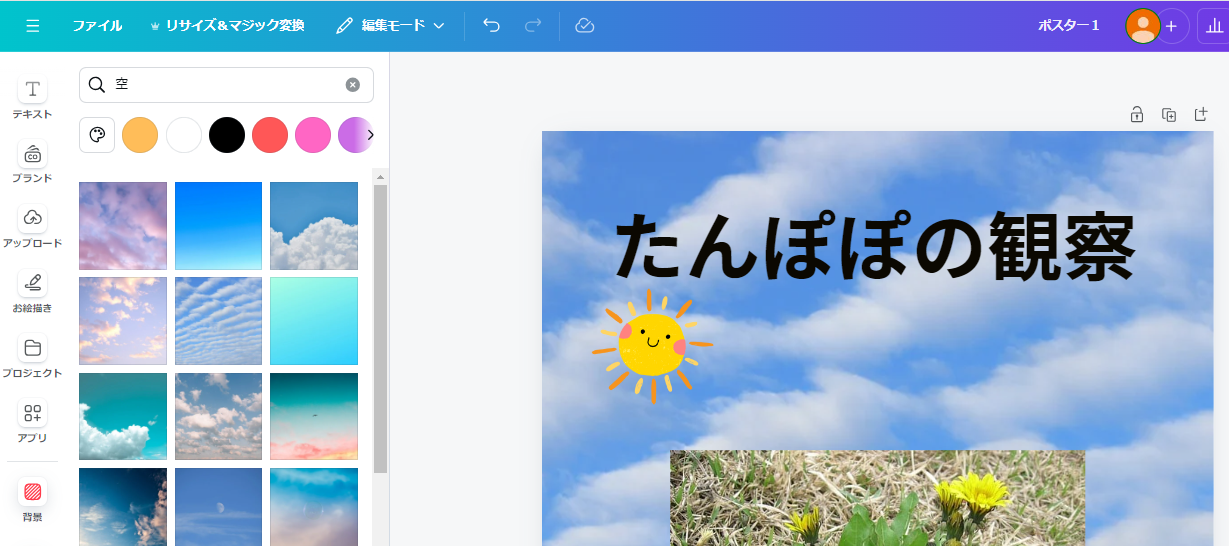 ②背景を探すための
キーワード入力します
③キーワードでヒットした
背景からタップして入れます
①「背景」をタップします
保存しよう
端末にPDFファイル形式で保存しましょう
③ファイル形式を選択
①「ファイル」
をタップ
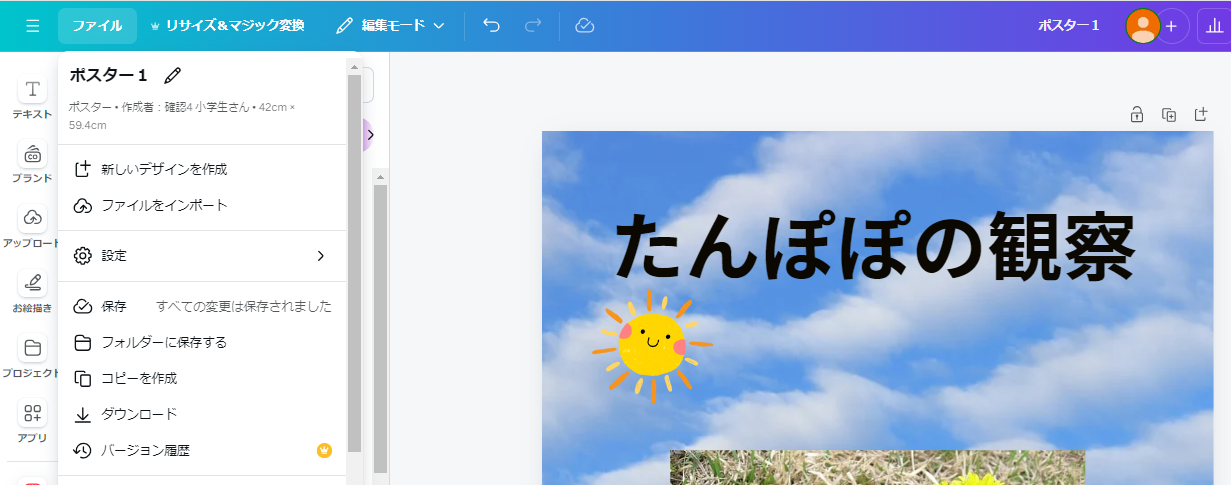 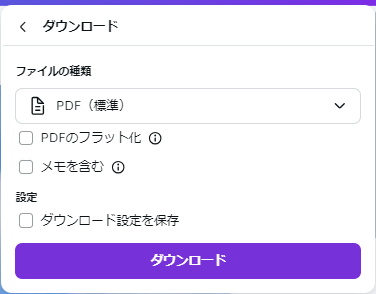 ②ダウンロードを
　　タップ
④ダウンロードをタップ
保存しよう
端末にダウンロードして保存しましょう
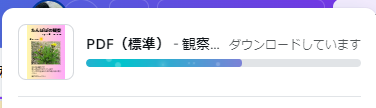 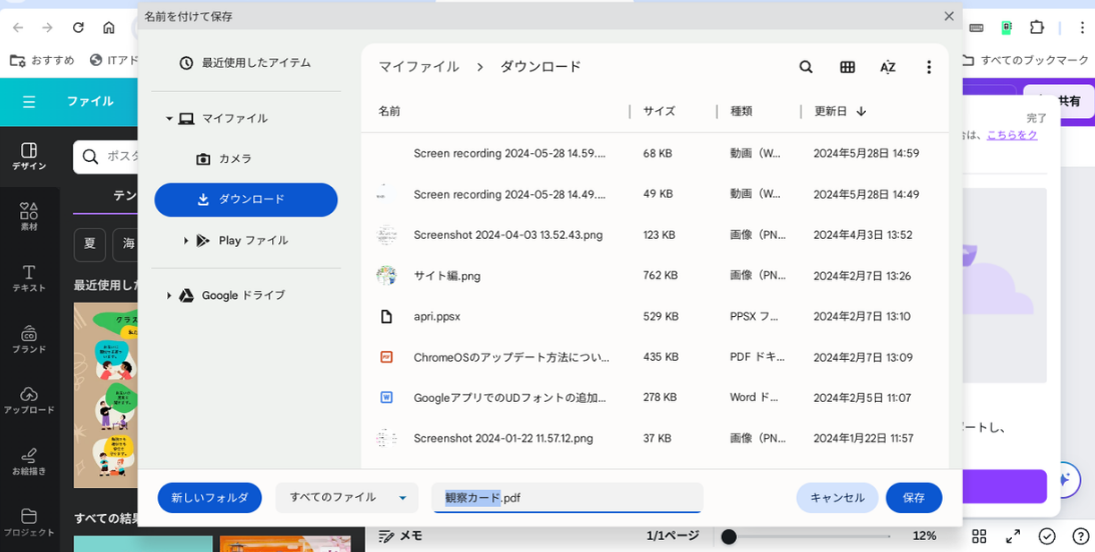 ダウンロードは
時間がかかります
保存先をきかれなかった場合、
ダウンロードフォルダに
保存されています
保存先を指定し
「保存」をタップ
おまけ：手書きしよう
ドラッグで手書きしましょう
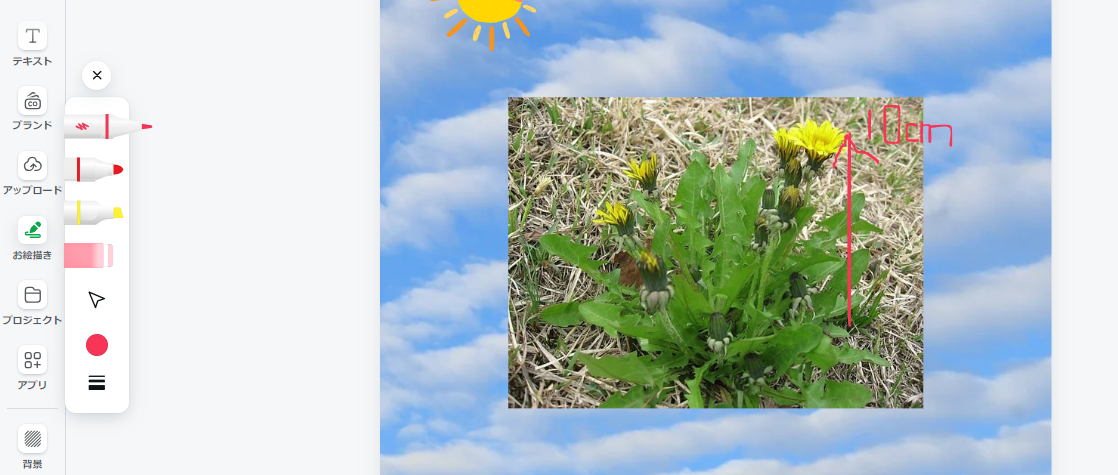 ②ツールをタップします
色の変更
①「お絵描き」を
タップします
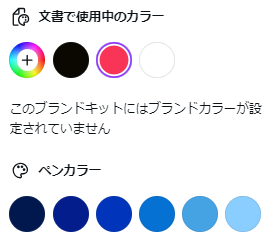 ③ドラッグで書きます
太さの変更
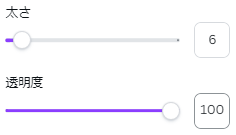